300億元中央擴大租金補貼專案計畫
政策目的
Taiwan
50萬戶
辦理戶數大加碼
申請16萬戶
12萬戶
12萬戶
供不應求
6萬戶
109年
110年
111年
108年
2
政策目的
Taiwan
50萬戶哪裡找？
50萬戶
資格放寬
所得<3倍
既有申請
所得<2.5倍
主動通知
經濟弱勢
16萬戶
16萬戶
9萬戶
包租代管
承租戶轉軌
加強宣傳
新申請戶
未保存登記
建物承租戶
5萬戶
2萬戶
2萬戶
3
政策目的
Taiwan
戶數12萬戶→50萬戶，增加為4.17倍
預算57億元→300億元，提高為5.26倍
提高為5.26倍
增加為4.17倍
4
所得標準
Taiwan
1.所得自最低生活費<2.5倍→<3倍
2.家庭成員只看申請人、配偶、未成年子女
3.承租住宅僅限合法住宅→未保存登記建物承租戶也可申請
(須具房屋稅籍且課住家用稅率)
申請資格再放寬
5
租金補貼基礎額度
Taiwan
6
租金補貼加碼金額
Taiwan
單身新婚都支持 生兒育女補助高
★現行補貼金額2,000元至8,000元。
★符合金額加碼對象者，補貼金額乘以1.2倍至1.8倍
7
租金補貼新舊制比較表
Taiwan
8
租金補貼新舊制比較表
Taiwan
9
租金補貼新舊制比較表
Taiwan
10
申請及審查流程
Taiwan
申請程序更簡化
受理機關：內政部營建署
舊戶：徵詢意願後系統帶入試算，依結果主動詢問是否申請。
新戶：線上申請，無法上網另協助紙本申請。
弱勢家戶主動找：以系統勾稽主動找出未申請的經濟弱勢戶。
受理新戶申請２個月，7/1~8/31
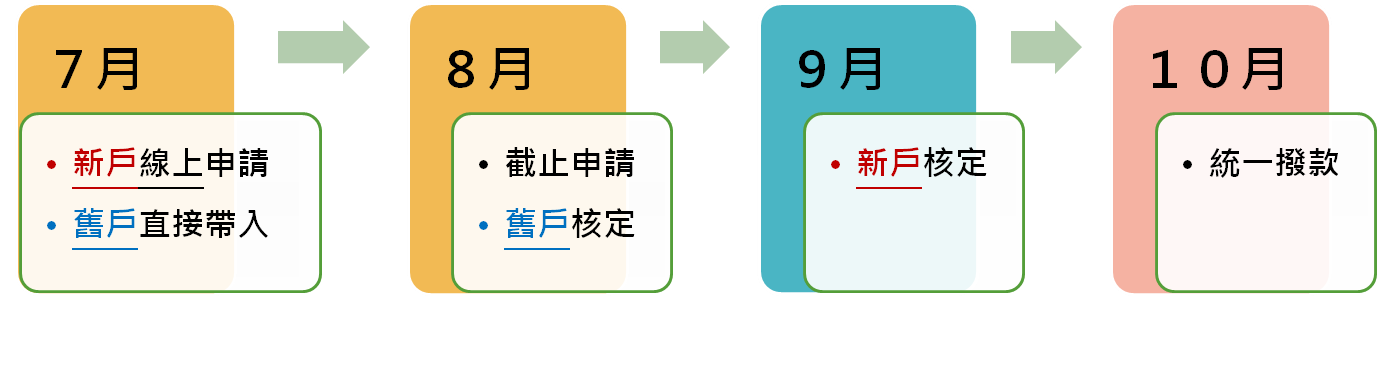 ６月
系統完成擴充
檢附文件簡便
即拍即傳、正確清晰
撥款１年
(按月核撥)
「行政院發」
11
舊戶申請3步驟
Taiwan
第1步 徵詢意願
第3步 試算通知及確認申請
8月
6月
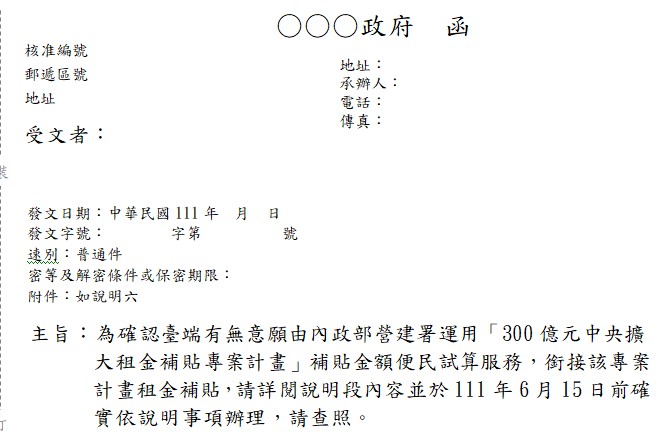 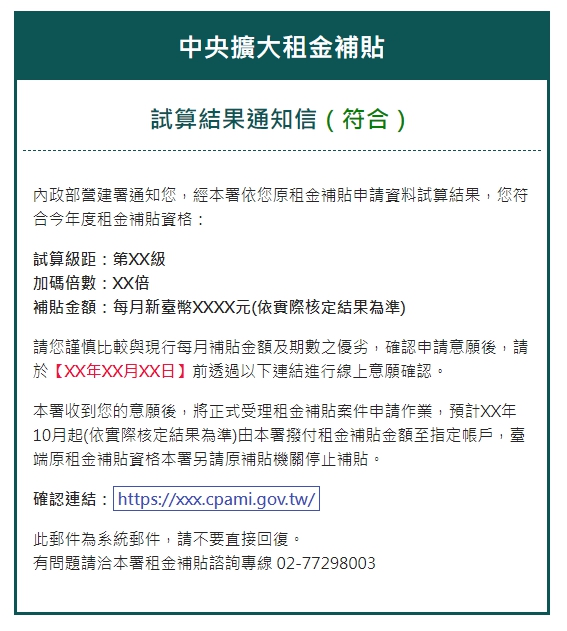 舊戶：
111年5月底補貼中的租金補貼戶及社會住宅包租代管承租戶
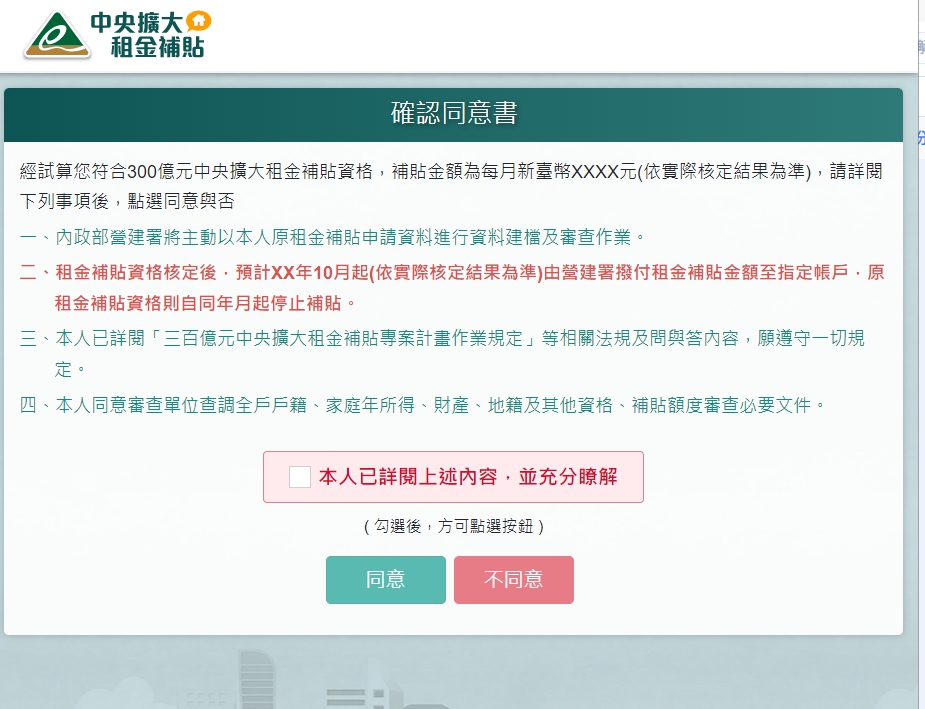 第2步 系統試算
7月
12
新戶申請5步驟
Taiwan
第1步 驗證身分
第2步 填寫資料
第3步 上傳租約、存摺封面
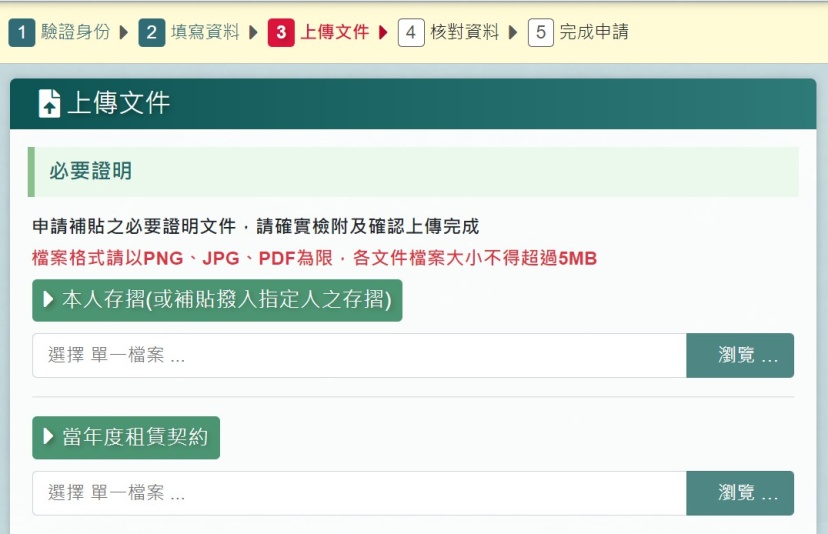 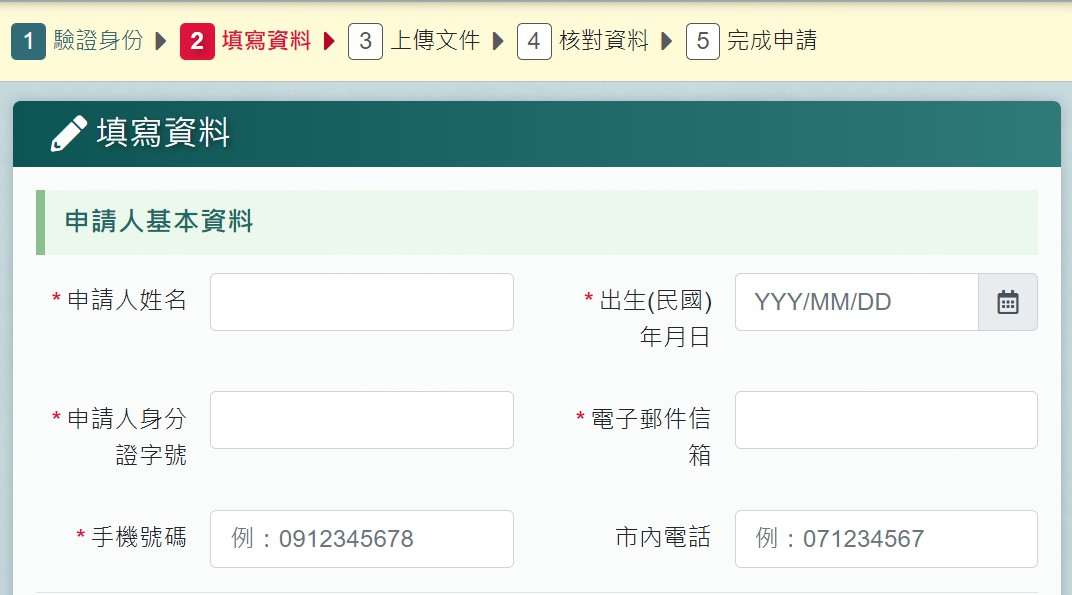 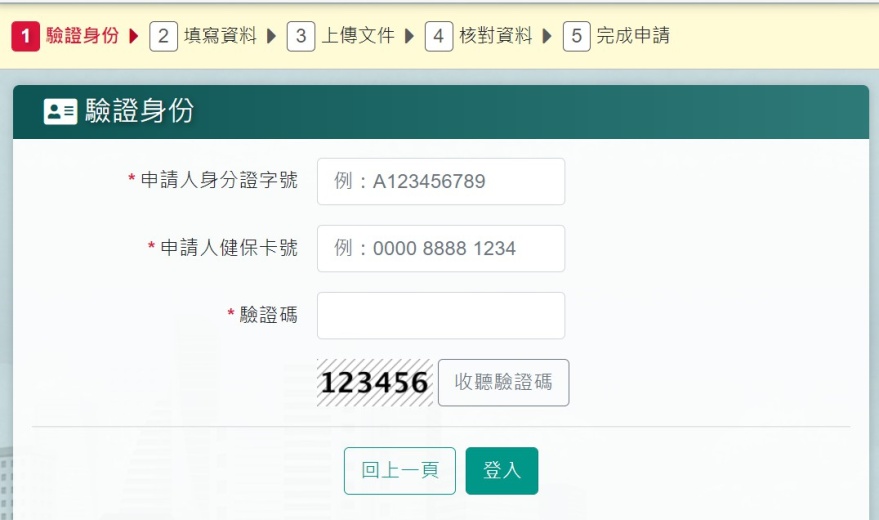 第5步 完成申請
第4步  核對資料
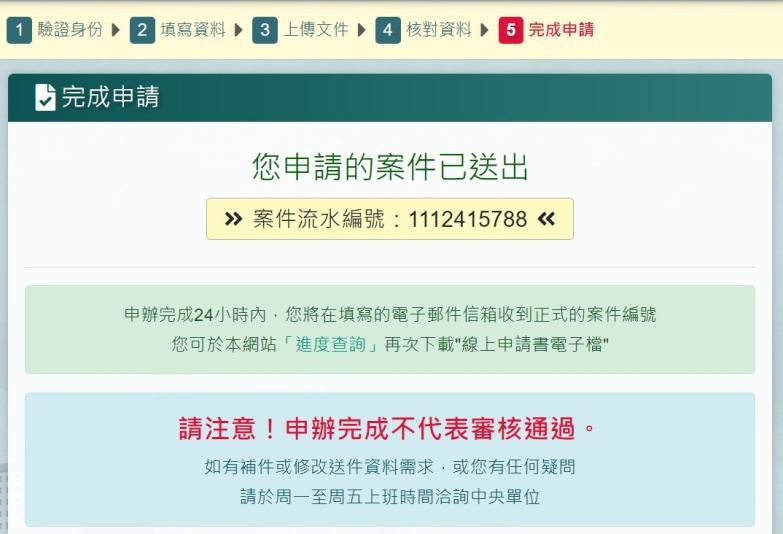 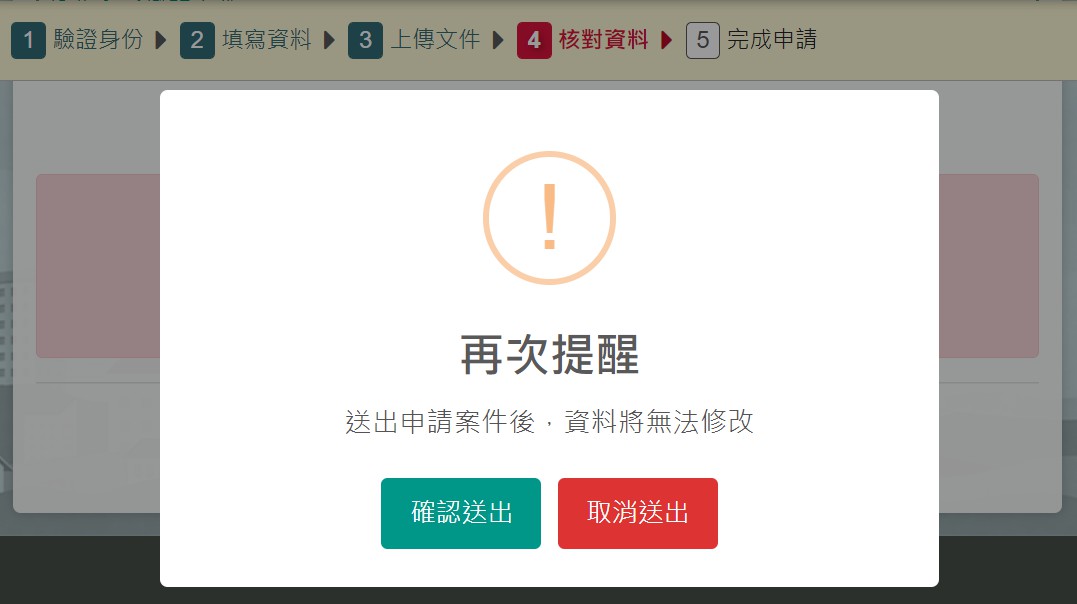 Email
簡訊
進度查詢
13
主動勾稽經濟弱勢
Taiwan
5月
提供未申請「整合住宅補貼資源實施方案」且沒有房屋之低收入戶及中低收入戶清冊(分村里)
5月
提供「整合住宅補貼資源實施方案」補貼中之低收入戶及中低收入戶清冊
提供沒有房屋之低收入戶及中低收入戶清冊
6月
逐一詢問經濟弱勢民眾是否有意願申請？
有意願者，協助其線上申請。
產出未申請「整合住宅補貼資源實施方案」之低收入戶及中低收入戶清冊，查調是否持有住宅
提供未申請「整合住宅補貼資源實施方案」且沒有房屋之低收入戶及中低收入戶清冊(分縣市)
6月
7月
6月
5月
14
公私協力廣為宣傳
Taiwan
追蹤營建署好康報FB粉絲團，隨時掌握最新資訊
圖卡懶人包
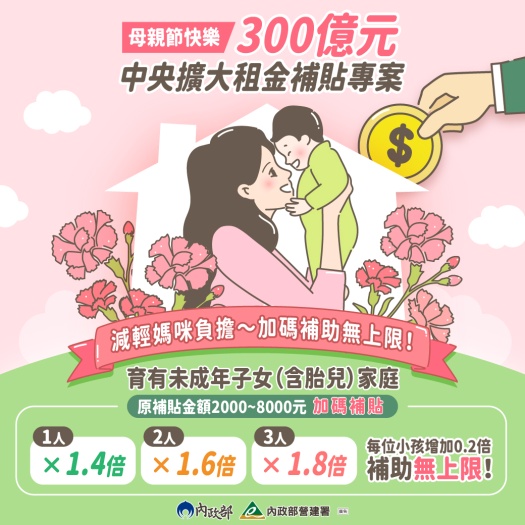 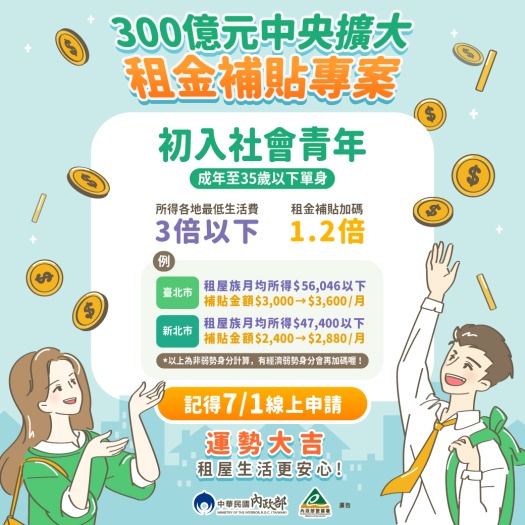 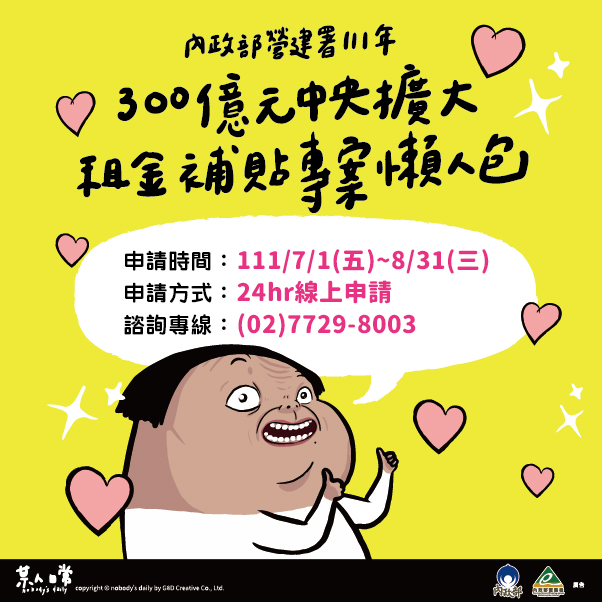 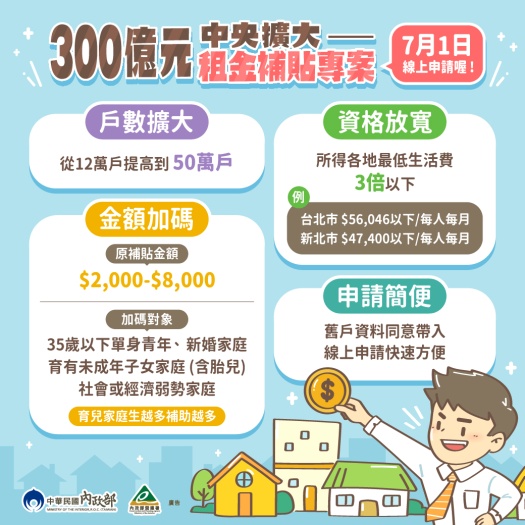 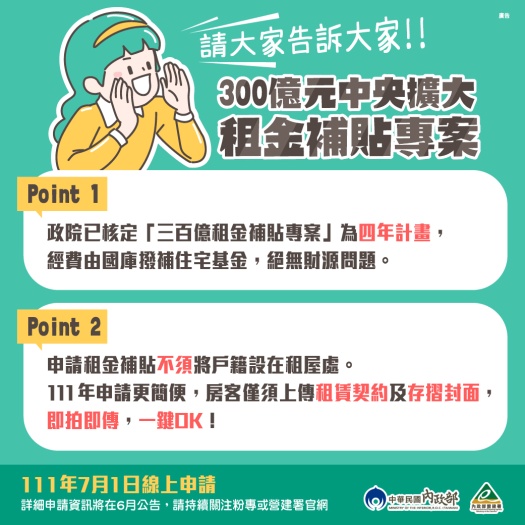 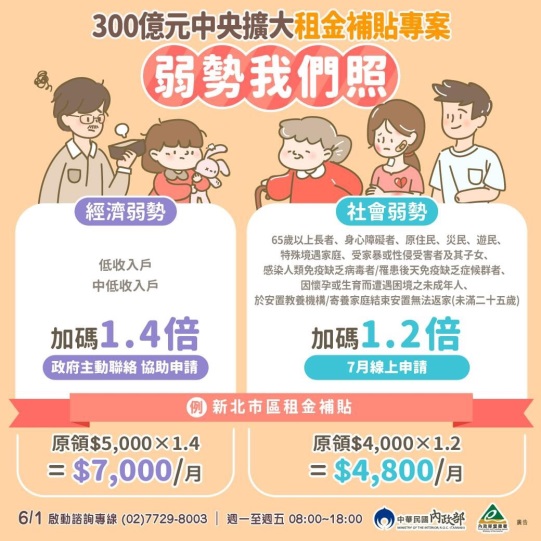 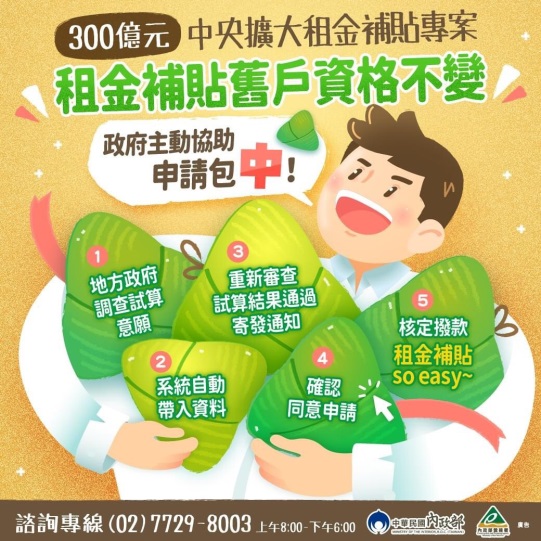 15
[Speaker Notes: https://www.facebook.com/people/%E5%85%A7%E6%94%BF%E9%83%A8%E7%87%9F%E5%BB%BA%E7%BD%B2-%E5%A5%BD%E5%BA%B7%E5%A0%B1/100064833603186/
https://pip.moi.gov.tw/V3/B/SCRB0102.aspx?name=%E6%87%B6%E4%BA%BA%E5%8C%85]
公私協力廣為宣傳
Taiwan
上300億元中央擴大租金補貼專區看更多資訊
張貼冠名海報聯合宣傳
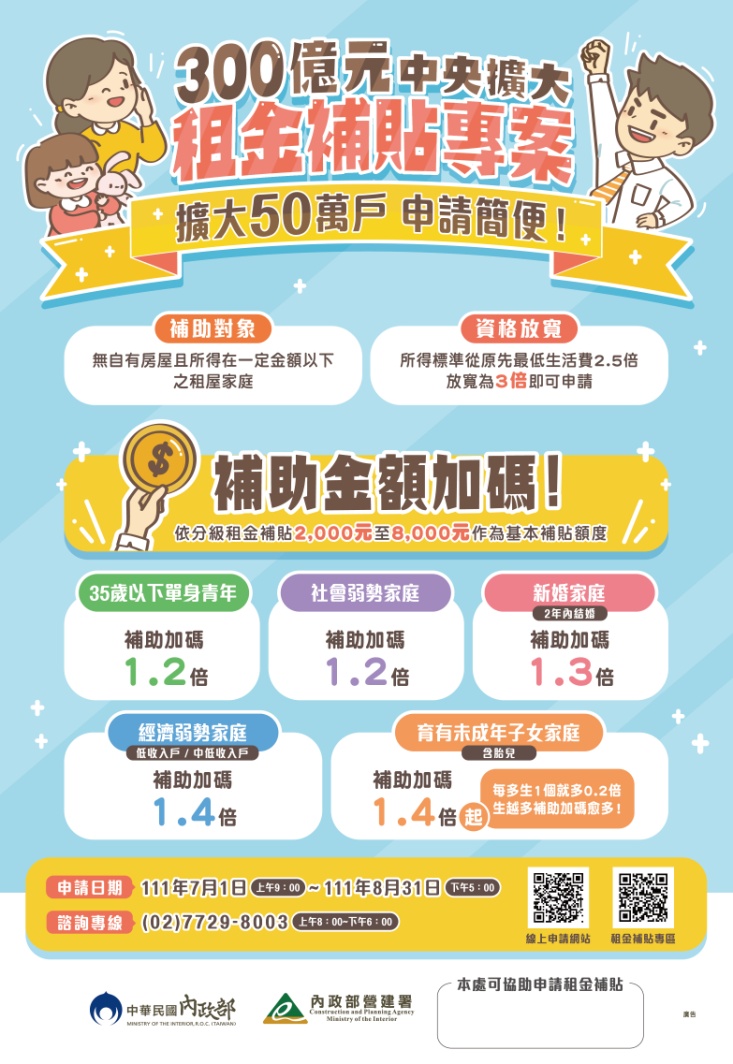 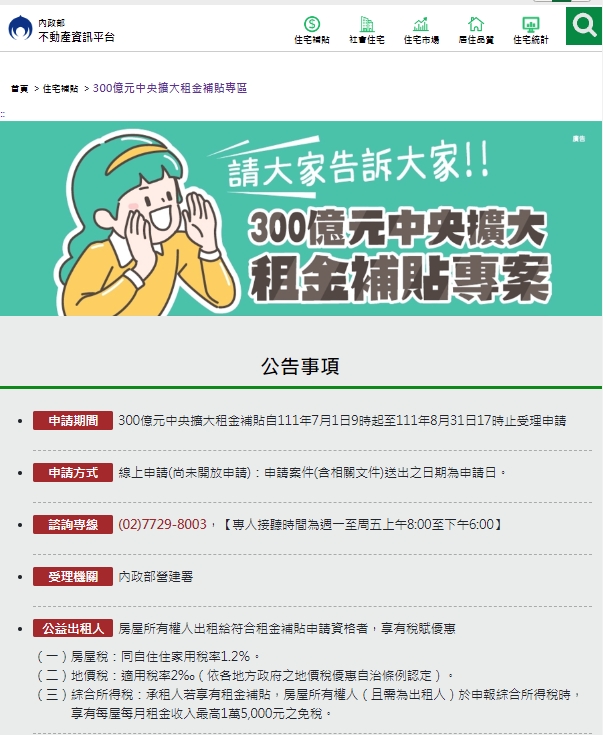 歡迎多加利用資格檢核及補貼金額試算功能
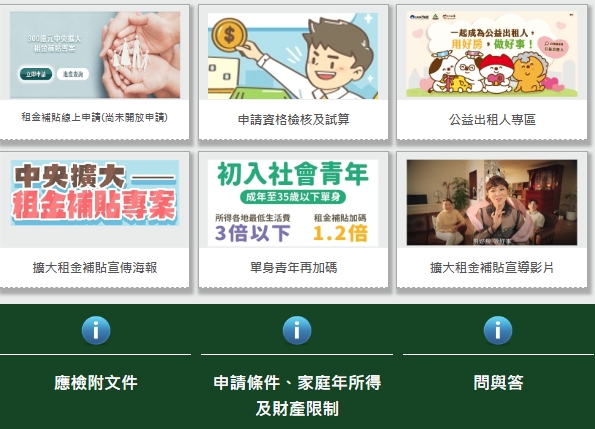 檢附文件、申請資格、問與答詳細資訊都能事先查閱

進一步資訊可打諮詢專線02-77298003
會後可向本署索取電子檔冠名宣傳
16
[Speaker Notes: https://pip.moi.gov.tw/V3/B/SCRB0102.aspx
https://pip.moi.gov.tw/V3/B/SCRB0105.aspx?F=%E7%A7%9F%E9%87%91%E8%A3%9C%E8%B2%BC]
房東享稅優免疑慮
Taiwan
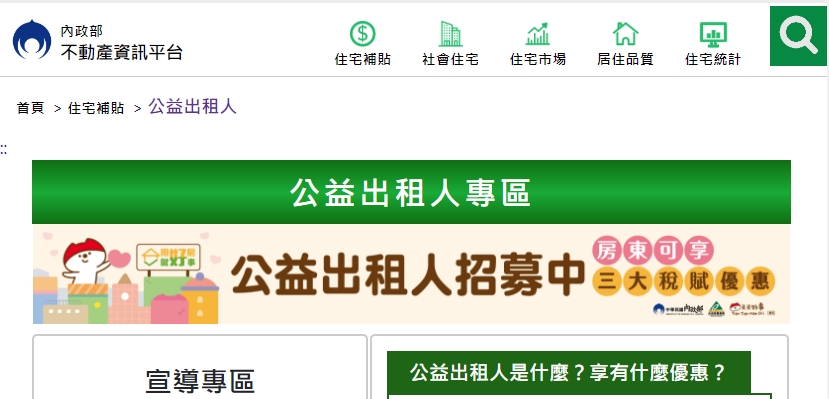 房東成為公益出租人！
享有綜合所得稅、房屋稅、地價稅等3種稅賦優惠。
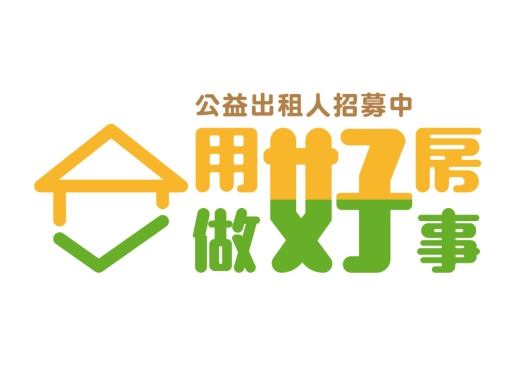 每屋每月租金收入免稅額最高1萬5,000元
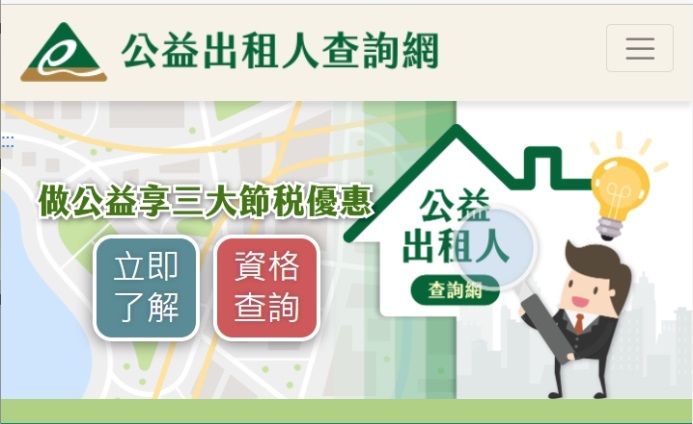 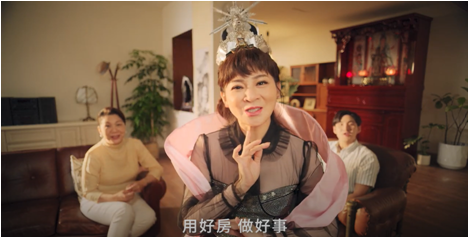 同自住住家用稅率1.2%
同自用住宅用地稅率2 ‰
17
[Speaker Notes: https://www.youtube.com/watch?v=9SzjqbgWGn8]
單身新婚都支持   生兒育女補助高
房東房客雙優惠   弱勢家戶主動找 

辦理戶數大加碼   補貼金額再提高
申請程序更簡化   中央主辦直接發

青年朋友要相約   社福團體要協助
房東記得邀房客   大家一起來申請
租屋生活更安心   政府做事讓你靠
簡報結束 恭請指導
18